UCSB Comm Alumni Council presents
RSVP on Comm Dept Website: https://www.comm.ucsb.edu/alumni/involvement/resources
Monthly Virtual 
Career Series
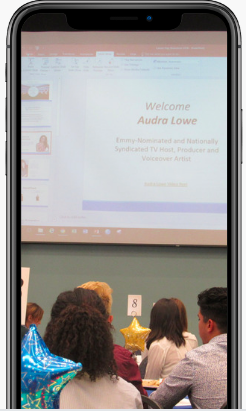 WE’VE TAKEN THE BEST OF CAREER DAY AND PUT IT IN A NEW LIVE ZOOM FORMAT
Join us for a live, 45 minute zoom session featuring UCSB Comm Alumni who will share their career journey, jobs in their industry and host a Q&A. Get inspired by learning about different careers using your comm degree.
January 13, 6pm PT: Careers in HR/Recruiting with Jamie Morgan, Head of Technical Recruiting, Cruise
Jamie Morgan: My Career Journey
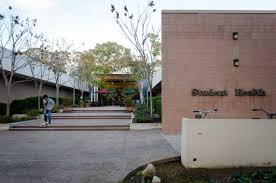 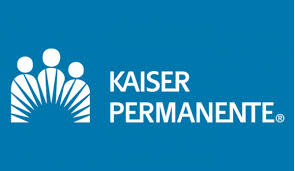 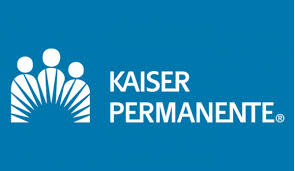 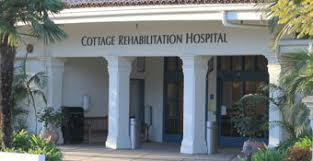 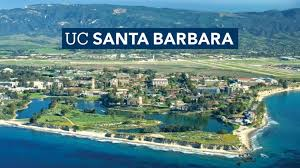 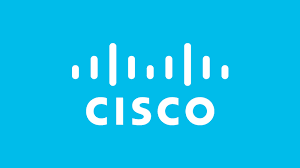 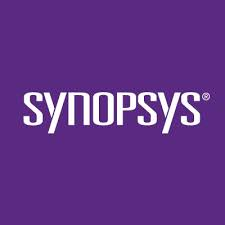 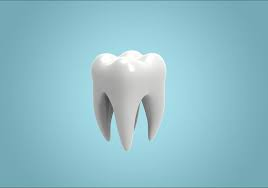 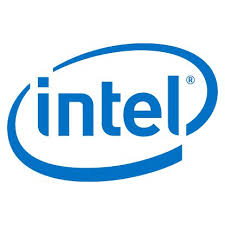 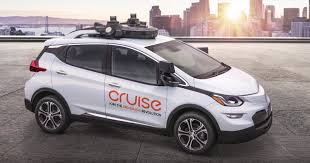 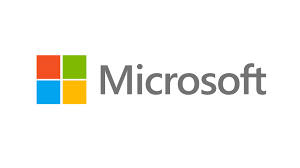 What is HR?
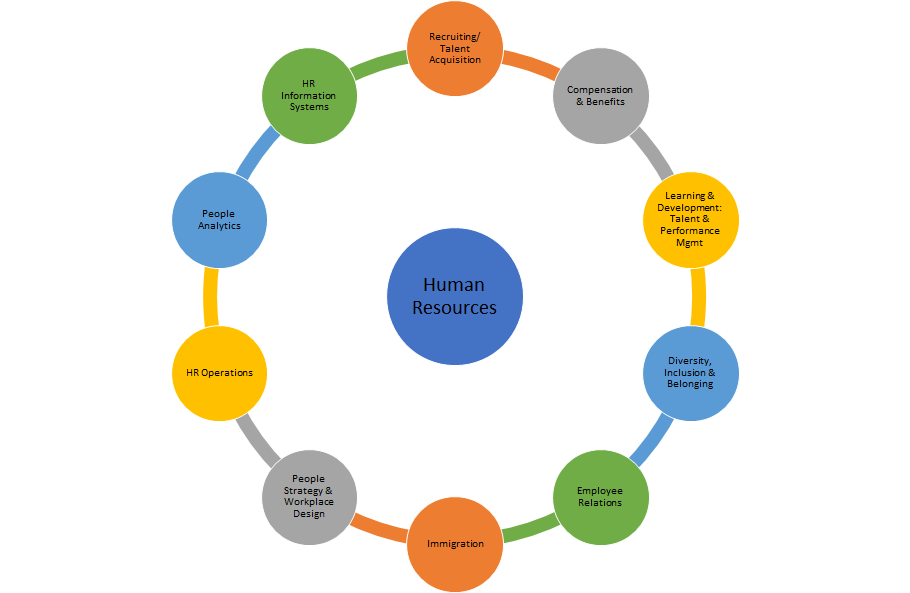 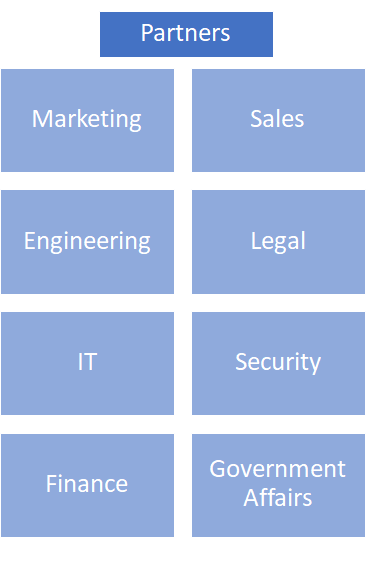 Recruitment / Talent Acquisition (TA)
Engage Talent
Offers
Training
Find Talent
Evaluation & Selling to Talent
Sourcing
Direct Outreach
Offer Creation
Connecting marketing and TA
Candidate Experience
Storytelling / Marketing
Negotiation
Inclusive Interviewing Skills
Job Boards
LinkedIn
Skills & Competency Based Assessment
Events
Market Analysis
Behavioral Interviewing
Universities
Company Sell &
Team Sell
Employee Referrals
Candidate Motivators
Validating Motivators
Community Partnerships
Myth Busting & Tough Questions
Lessons from Leadership
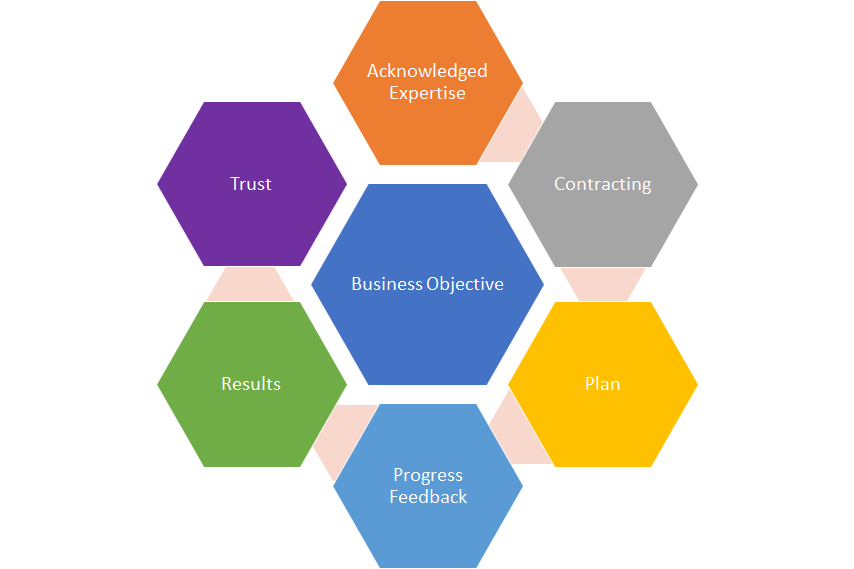 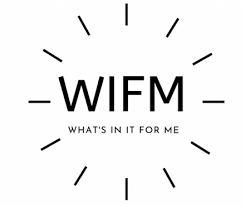 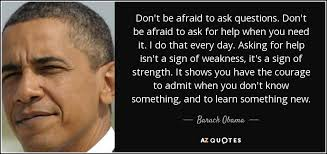 Click here for the full video presentation, and links to other Comm Alumni Council Virtual Career Sessions
https://www.comm.ucsb.edu/alumni/involvement/resources
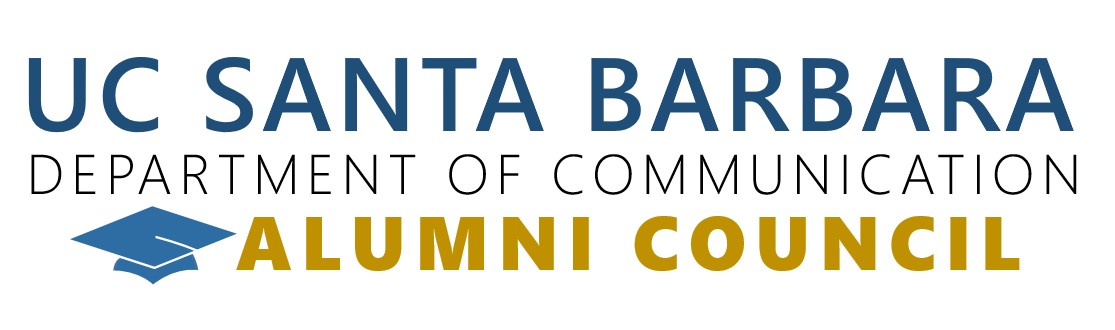